Owl Pellet Lab Write Up
Title: tells the reader what we did in the lab. 
Group Members Names
C. Purpose: Why we did this lab

Example: 
Investigation of an owl’s feeding habits/trophic levels/food chain position.
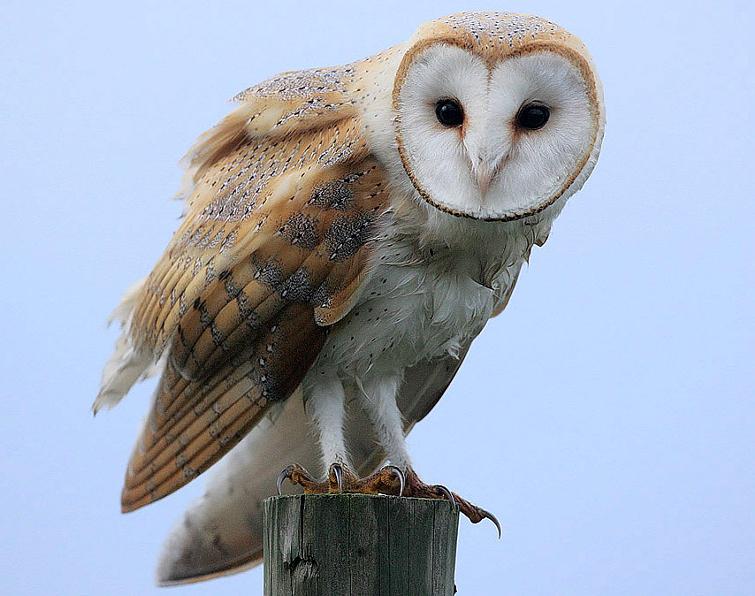 D. Introduction Paragraph: 

Basic owl information. 
Feeding Habits (what kind of organisms are they?)
How pellets are formed.
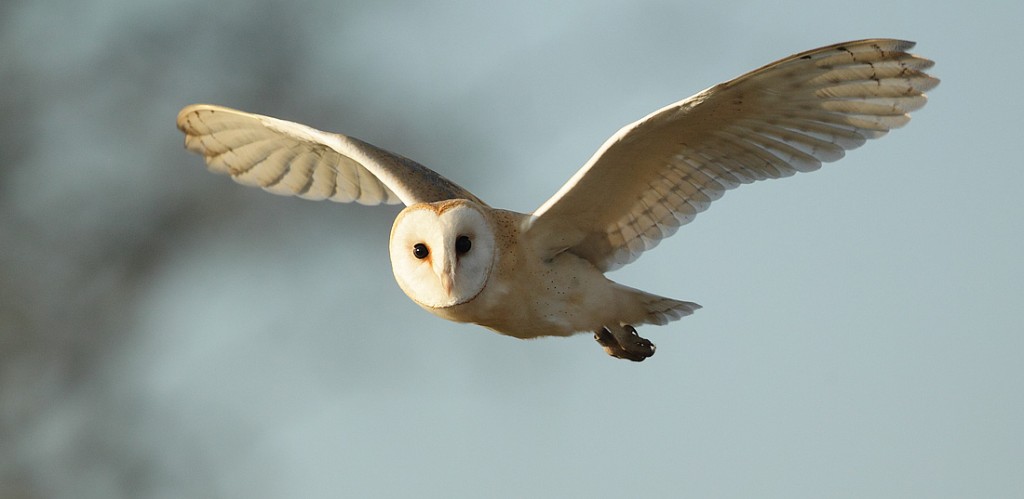 E.  2 Data Tables
F. Create a Numbers Pyramid

Number of eaten per year. 
Owl on top, total annual number of prey below.

G. Draw a food web. 
Include the ultimate source of energy
Use the general term “plant” rather than specifics

H. Create a Biomass Pyramid
Mass of owl on top. 
Mass of herbivores (total Mass of Prey (kg). 
Producer level (total Biomass Eaten(kg)).
I. Analysis Questions (Write out the questions)! 

Use the video to answer the first 3 questions. 

Seven questions at the end. 


J. Conclusion Paragraph

3-5 sentences describing the purpose of this lab and revisiting what you learned.